Презентация на тему:Парад Победы
Техника Парада Победы:ПТРК «Корнет-Д»
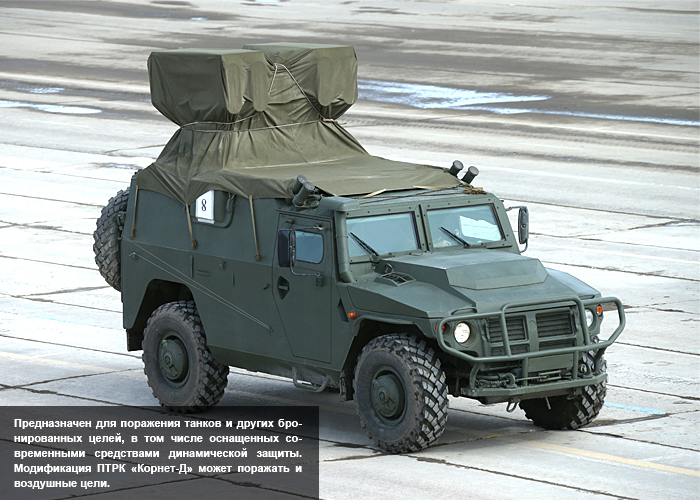 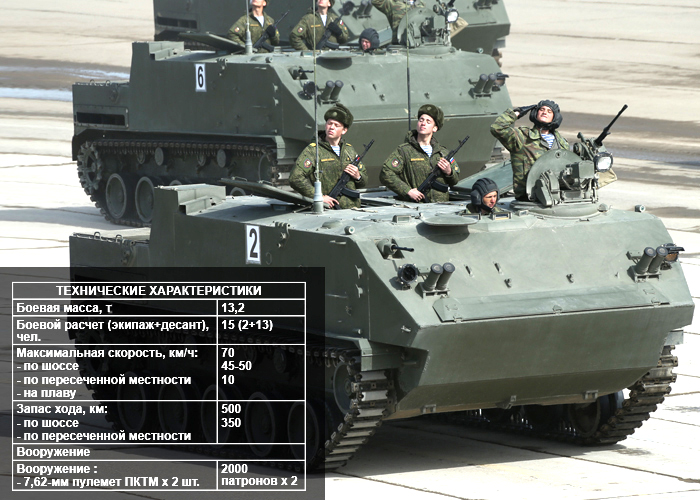 Бронетранспортер «Ракушка»
БМП и БТР "Курганец-25"
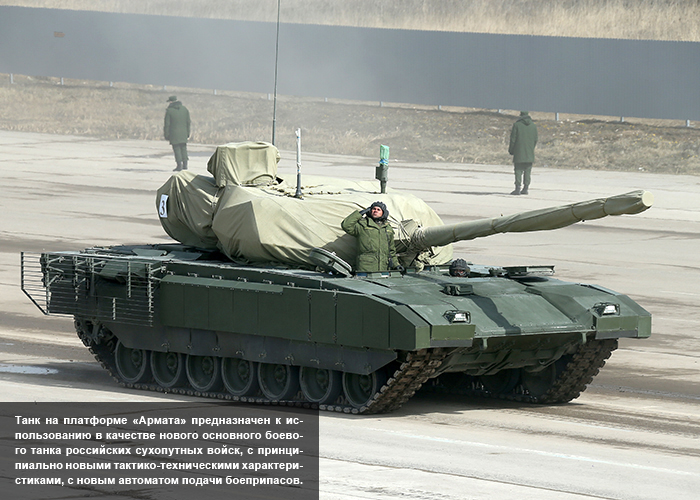 Танк Т-14 "Армата"
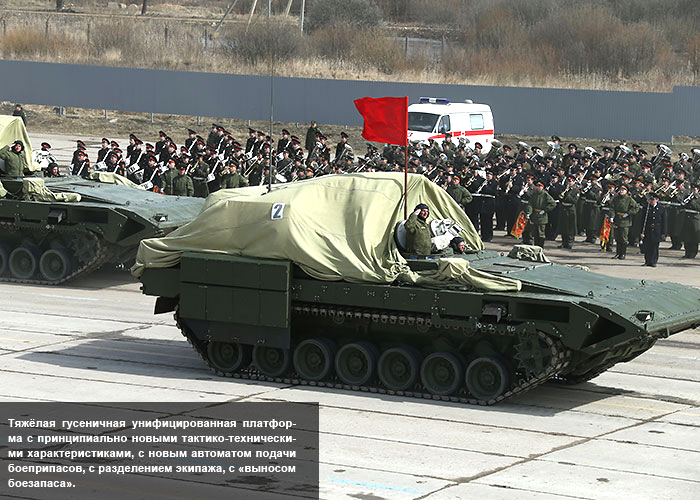 БМП "Армата"
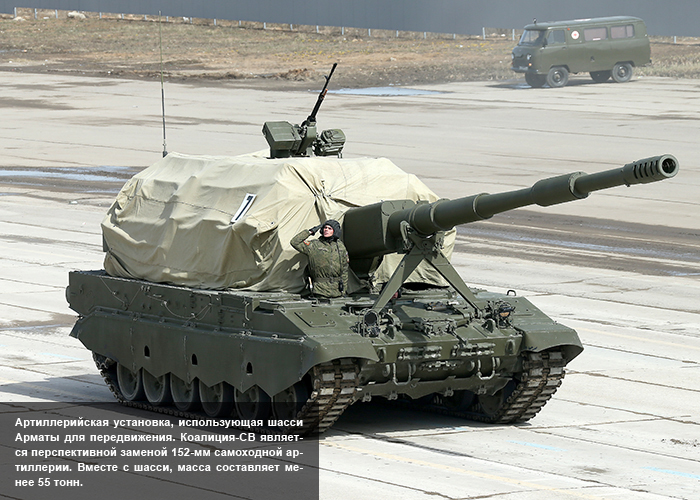 САУ "Коалиция "СВ"
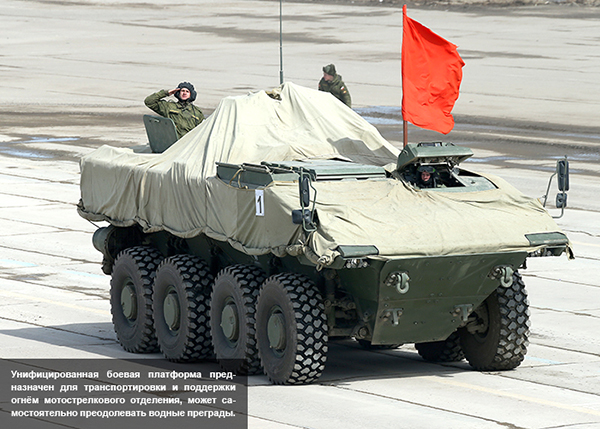 БТР "Бумеранг"
С праздником!С Днем Победы!